Αλλαγή Προβολής Διαφανειών
Προβολές για τη δημιουργία της παρουσίασής σας
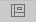 Κανονική προβολή (Normal view)
Η Κανονική προβολή είναι διαθέσιμη από την γραμμή εργασιών  στο κάτω μέρος του παραθύρου της διαφάνειας ή από την καρτέλα Προβολή (View) στην Κορδέλα.
Προβολή ταξινόμησης διαφανειών (Slide Sorter view)
Η προβολή Ταξινόμηση διαφανειών είναι διαθέσιμη από τη γραμμή εργασιών  στο κάτω μέρος του παραθύρου της διαφάνειας ή από την καρτέλα Προβολή (View) στην κορδέλα.
Προβολή διάρθρωσης (Outline view)
Μπορείτε να μεταβείτε στην προβολή διάρθρωσης από την καρτέλα Προβολή (View) στην κορδέλα.
Προβολή παρουσίασης (Slide Show view)
Η Προβολή παρουσίασης είναι διαθέσιμη από τη γραμμή εργασιών  στο κάτω μέρος του παραθύρου της διαφάνειας.`
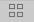 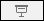 Επιλογή της κατάλληλης προβολής για την εργασία στο PowerPoint
Μπορείτε να βρείτε τις επιλογές προβολής διαφορετικές PowerPoint στην καρτέλα Προβολή (View), όπως φαίνεται παρακάτω.
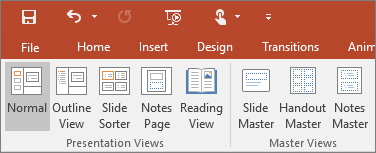 Πιο συχνά χρησιμοποιούμενες προβολές
Μπορείτε επίσης να βρείτε τις πιο συχνά χρησιμοποιούμενες προβολές στη γραμμή εργασιών, στο κάτω δεξιό μέρος του παραθύρου της διαφάνειας, όπως φαίνεται παρακάτω.
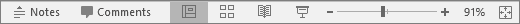